Признаки равенства прямоугольных
треугольников

7 класс
Учитель высшей квалификационной 
категории Стрелюхина Л. М.
Николай Егорович Жуковский (1847-1921)
В математике есть своя красота, как в живописи и поэзии.
Казимир Малевич
Гипотенузой называется сторона прямоугольного треугольника
противолежащая прямому углу.
Катетом  называется сторона прямоугольного треугольника,
прилежащая к прямому углу.
MN
катет
катет
MК
К
гипотенуза
КN
M
N
Определить углы треугольника
90°
2 =
65°
1 =
120°
55°
3
25°
4 =
35°
3 =
1
4
2
Назовите прямоугольные треугольники и заполните таблицу
В
С
А
D
ABC
AC
AB
CB
ABD
AB
BD
DA
CBD
BC
BD
CD
Практическая работа
А
1. Обозначьте гипотенузу АВ.
2. Обозначьте катет MN.
3. Обозначьте гипотенузу  XY и катет XZ.
 4. Обозначьте гипотенузу c  и катеты a и b.
Z
3
1
В
X
Y
c
2
4
b
M
N
a
Признак равенства прямоугольных треугольников(по двум катетам)
Если два катета одного прямоугольного треугольника соответственно равны двум катетам другого треугольника,  то  такие треугольники равны.
Признак равенства прямоугольных треугольников(по гипотенузе и катету)
Если гипотенуза и катет одного прямоугольного треугольника соответственно равны гипотенузе и катету другого треугольника, то  такие треугольники равны.
Признак равенства прямоугольных треугольников(по катету и прилежащему углу)
Если катет и прилежащий угол одного прямоугольного треугольника соответственно равны катету и прилежащему углу  другого треугольника, то  такие треугольники равны
Признак равенства прямоугольных треугольников (по катету и противолежащему углу)
Если катет и противолежащий угол одного прямоугольного треугольника соответственно равны катету и противолежащему углу  другого треугольника, то  такие треугольники равны
Признаки равенства прямоугольных треугольников( по гипотенузе и острому углу)
Если гипотенуза и острый угол одного прямоугольного треугольника соответственно равны гипотенузе и острому углу  другого треугольника, то  такие треугольники равны
Найдите равные прямоугольные треугольники
ОТВЕТ:
1 и 8;
3 и 4;
6 и 7;
2 и 5.
a
1)
2)
b
3)
b
с
4)
a
20°
a
6
8)
6)
60°
a
5)
с
60°
20°
6
7)
Определите признаки равенства прямоугольных треугольников
1 вариант
3)
1)
2)
2 вариант
2)
3)
1)
РЕФЛЕКСИЯ
НА УРОКЕ

  Я узнал…
 Я научился…
 Мне понравилось…
 Я затруднялся…
 Моё настроение…
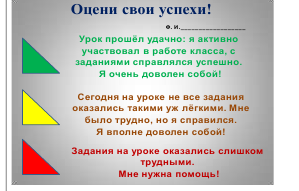